埼玉県立越谷西特別支援学校
佐藤裕理
【アプリ】PowerPointを活用したアプリ開発
PowerPointを活用したアプリを公開しています。
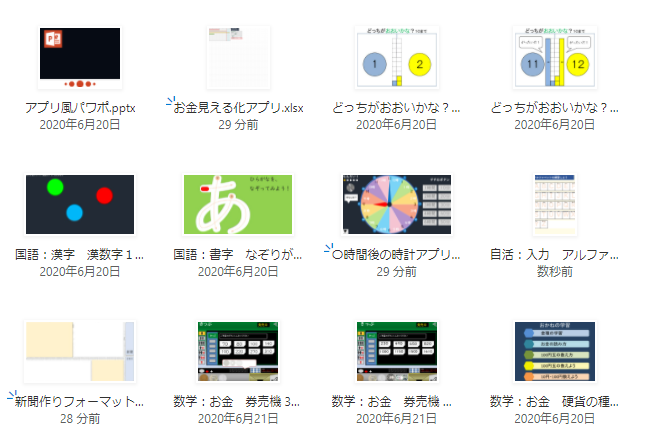 ハイパーリンク、開始のタイミング、マウスオーバーの動作など、
様々なPowerPointの機能を駆使することで、個々の実態に適した
アプリを自作することが出来ます。
生徒本人が操作してもよいですし、生徒にとって分かりやすい、
具体的にイメージしやすい題材をモチーフにデジタル教材を作れる
ことが、PowerPoint活用の一番のメリットです。

ここでは今年度も含めた、これまでに作成したアプリを
下図QRコードにて公開しています。
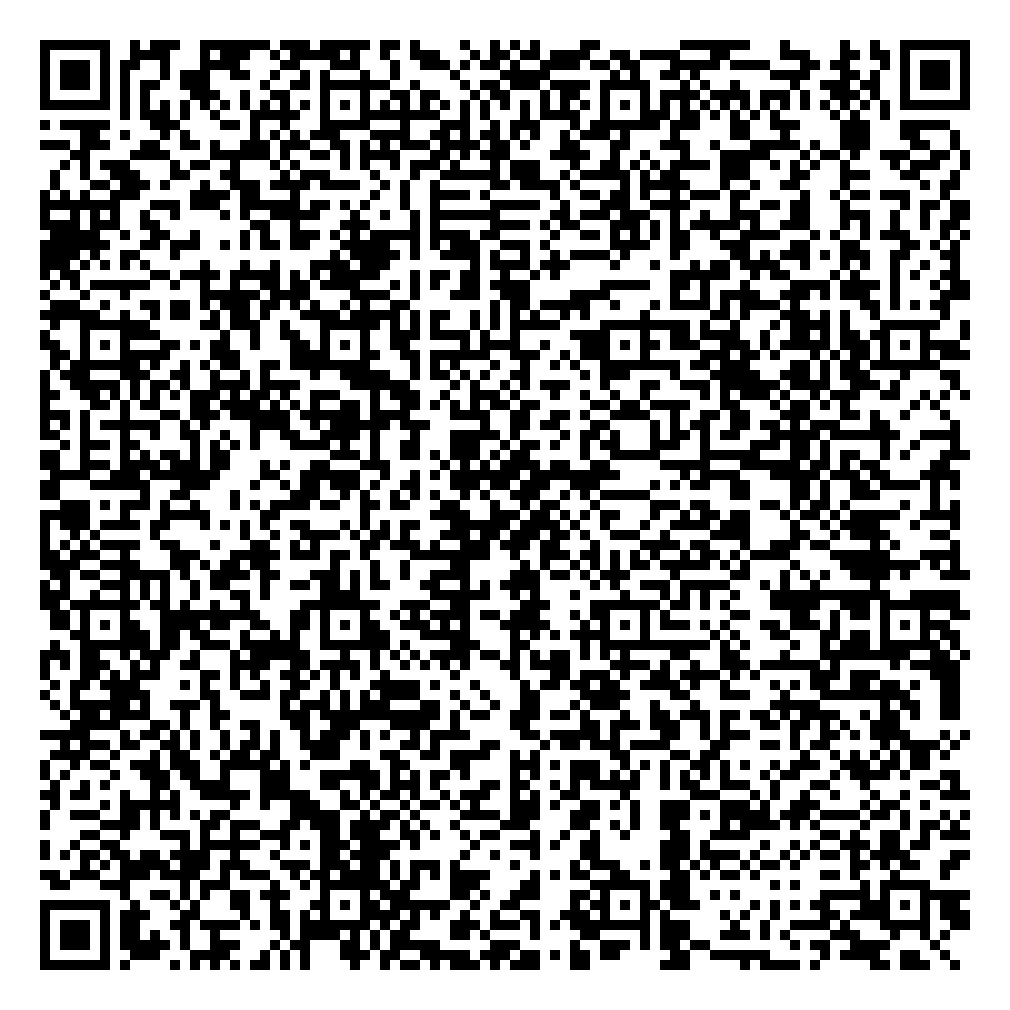 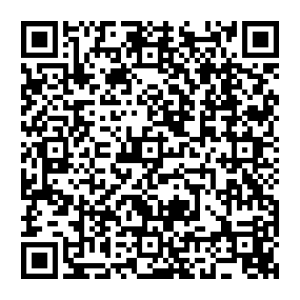 PowerPointを活用したアプリ開発の方法は、こちらのリンクにあります「PowerPoint活用セミナー」の資料から確認いただけます。
上記のアプリ一覧は、こちらのQRコード（Ctrlキーを押しながらクリックでも開きます。）から見ていただけます。